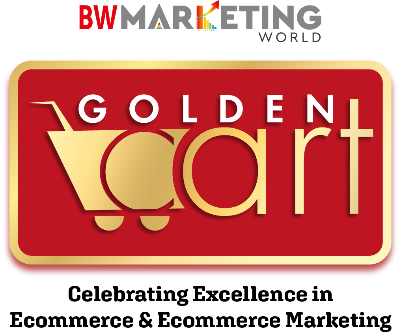 GOLDENCART AWARD
CATEGORY C
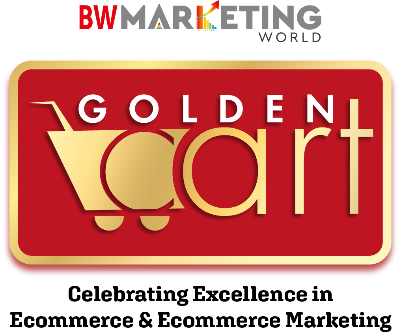 NOMINEE/ ORGANIZATION DETAILS
Name of the organization
Type of organization
Date of registration/ Commencement of operation
Primary Business
Current employee base of the organization
Capital of the Organization
Any significant Achievement/Awards (Last 3 years)
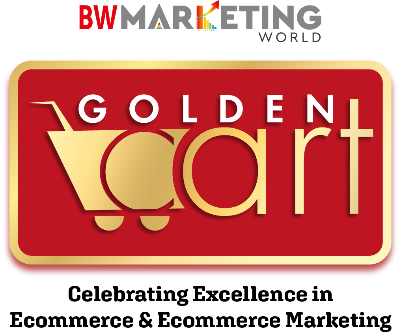 Category
Category
Key Highlights
Key Insights/ Metrics
Support Material
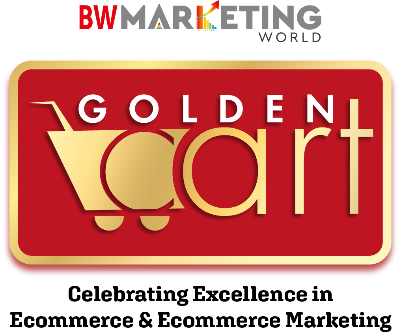 Why you should win in this category? (Each Answer Under 600 Characters (with spaces) Only)